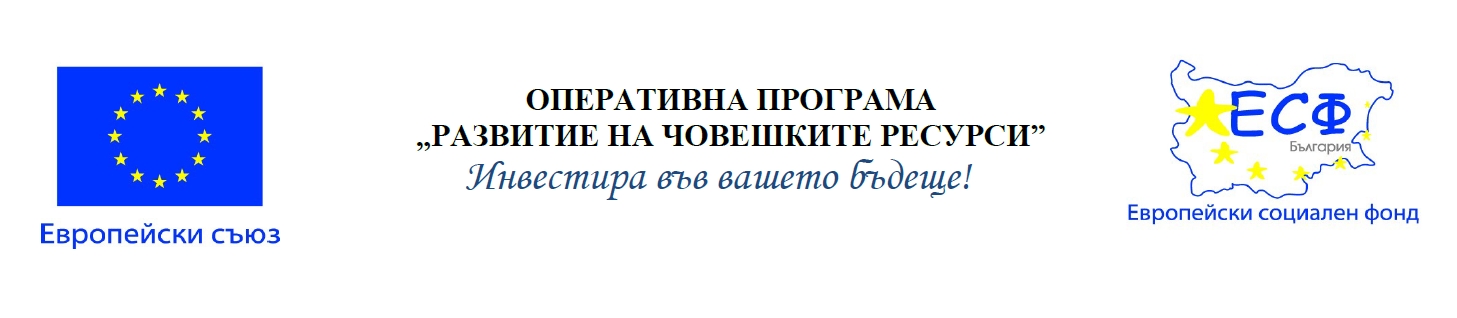 Логическо проектиране и разделение на подмрежи
Въведение в компютърните мрежи
Договор BG051PO001-4.3.04-0018
Разработване на програми за електронни форми на дистанционно обучение във Факултет по математика и информатика
Причини за разделянето на подмрежи
Големите мрежи се разделят по-малки “подмрежи” или групи от устройства и услуги, за да:
Ограничават бродкастния трафик в рамките на подмрежата
Намаляват мрежовия трафик с което увеличават производителността на мрежата
Разделяне на подмрежи Процесът на разделяне на мрежата на по-малки групи, наречени подмрежи
Връзка между подмрежите
За осъществяване на връзка между отделните подмрежи е необходим маршрутизатор
Всеки интерфейс на маршрутизатора се конфигурира с IP адрес, който принадлежи на подмрежата, към която е свързан
Устройствата от съответната подмрежа изпозлват интерфейса на маршрутизатора за шлюз по подразбиране (default gateway)
Принцип на разделянето
Вземат се “назаем” битове от хостовата част
Ако вземем назаем 1 бит, ще полуучим 21 = 2 нови подмрежи
Подмрежа 1:
Адрес:
192
192
168
168
1
1
0000 0000
000 0000
Маска:
Маска:
255
255
255
255
255
255
0000 0000
000 0000
мрежова част
мрежова част
хостова част
хостова част
Подмрежа 1:
192
168
1
0
000 0000
1
1
Първа подмрежа:
Диапазон адреси 192.168.1.0-127/25
Маска: 255.255.255.128
Втора подмрежа:
Диапазон адреси 192.168.1.128-255/25
Маска: 255.255.255.128
Разделение в действие
Първа (нулева) подмрежа:    192.168.1.0 /25
Адрес на мрежата
0
000 0000
= 192.168.1.0
192.168.1.
Първи хостови
192.168.1.
0
000 0001
= 192.168.1.1
Последен хостови
192.168.1.
0
111 1110
= 192.168.1.126
Бродкастен адрес
192.168.1.0
0
111 1111
= 192.168.1.127
Втора подмрежа:  192.168.1.128 /25
Адрес на мрежата
1
000 0000
= 192.168.1.128
192.168.1.
Първи хостови
192.168.1.
1
000 0001
= 192.168.1.129
Последен хостови
192.168.1.
1
111 1110
= 192.168.1.254
Бродкастен адрес
192.168.1.0
1
111 1111
= 192.168.1.255
Брой адреси
Изчисляване броя на подмрежите
Брой подмрежи = 2n, където n-броя на битовете, заделени за подмрежи
0
000 0000
192.168.1.
1 бит, 21=2 броя подмрежи
Изчисляване броя на хостовите адреси в мрежа
Брой хостови адреси= 2n, където n-броя на хостовитебитовете
0
000 0000
192.168.1.
7 бит, 27-2=128-2=126 хостови адреси в подмрежата
000 0000
- адрес на подмрежата
111 1111
- бродкастен адрес
Създаване на 4 подмрежи
За да създадем 4 подмрежи, трябва да вземем 2 бита назаем 22=4
00
00 0000
192.168.1.
Вземаме назаем 2 бита
Описваме всички възможни състояния на тези два бита
Подмрежа 1
0 0
0 0 0 0 0 0
192.168.1.0 /26
192.168.1.
Подмрежа 2
192.168.1.64 /26
0 1
0 0 0 0 0 0
192.168.1.
1 0
0 0 0 0 0 0
192.168.1.128 /26
192.168.1.
Подмрежа 3
Подмрежа 4
1 1
0 0 0 0 0 0
192.168.1.
192.168.1.192 /26
Тегла на битовете:
128  64     32 16  8  4   2  1
255.255.255.192
Мрежова маска:
11
000000
11111111.11111111.11111111.
Създаване на 8 подмрежи
За да създадем 8 подмрежи, трябва да вземем 3 бита назаем 23=8
Описваме всички възможни състояния на тези два бита
0 0 0
0 0 0 0 0
192.168.1.0 /27; хостове: 192.168.1.1-62, 192.168.1.63
192.168.1.
Подмрежа 1
192.168.1.
0 0 1
0 0 0 0 0
192.168.1.32 /27; хостове: 192.168.1.33-62; 192.168.1.63
Подмрежа 2
192.168.1.
0 1 0
0 0 0 0 0
192.168.1.64 /27; хостове: 192.168.1.65-94; 192.168.1.95
Подмрежа 3
192.168.1.
0 1 1
0 0 0 0 0
192.168.1.96 /27; хостове: 192.168.1.97-127; 192.168.1.127
Подмрежа 4
1 0 0
0 0 0 0 0
192.168.1.128 /27; хостове: 192.168.1.129-158; 192.168.1.159
192.168.1.
Подмрежа 5
192.168.1.
1 0 1
0 0 0 0 0
192.168.1.160 /27; хостове: 192.168.1.161-190; 192.168.1.191
Подмрежа 6
192.168.1.192 /27; хостове: 192.168.1.193-222; 192.168.1.223
192.168.1.
1 1 0
0 0 0 0 0
Подмрежа 7
192.168.1.224 /27; хостове: 192.168.1.225-238; 192.168.1.239
192.168.1.
1 1 1
0 0 0 0 0
Подмрежа 8
Тегла на битовете:
128  64 32     16  8  4   2  1
255.255.255.224
Мрежова маска:
111
00000
11111111.11111111.11111111.
Планиране на разделянето
Съществуват 2 типа задачи, които трябва да се решат при планиране на адресирането:
Определяне броя на подмрежите
Определяне броя на хостовите адреси в подмрежа

Формулата за определяне броя на хостовите адреси:
2n-2
където n е броят на битовете, заделени за хостои адреси
-2, защото в общия брой влизат адресът на мрежата и бродкастния адрес
Задача
Дадена е мрежа: 172.16.0.0 /22
Да се раздели на подмрежи, така че за всички хостове да има адреси.
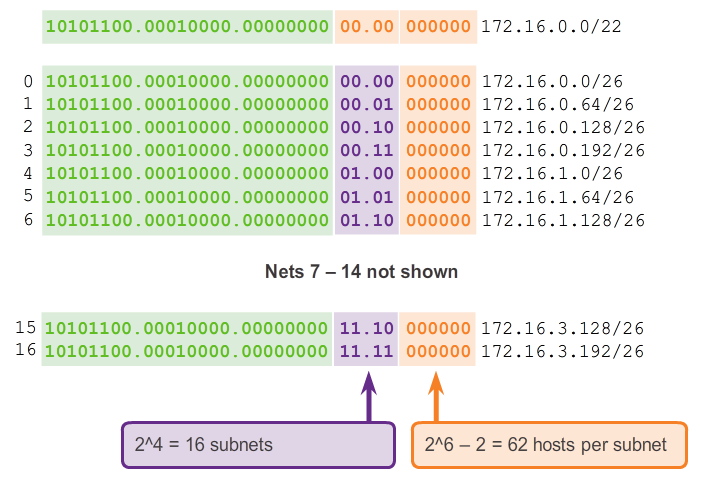 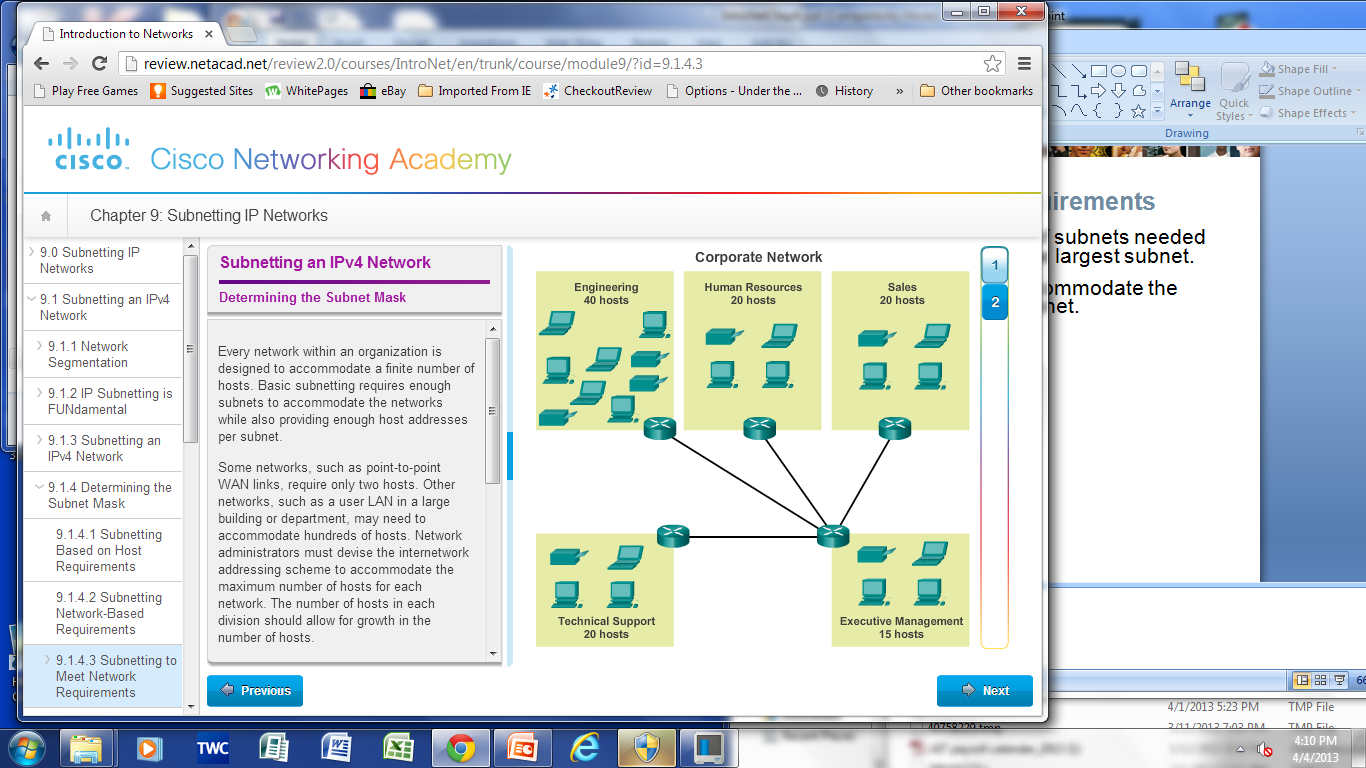 Традиционно разделение
При традиционното разделение на подмрежи, всяка подмрежа получава един и същ брой адреси
Подмрежите, които изискват по-малко адреси, не използват всичките им заделени. Например WAN мрежите използват само по два адреса
Разделение с променлива маска (VLSM) или разделяне на подмрежа на още подмрежи осигурява по-ефективно разпределение на адресите
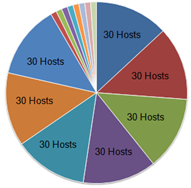 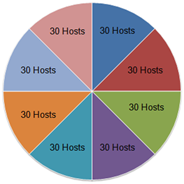 Разделяне на подмрежи с променлива маска (VLSM)
Разделянето на подмрежи с променлива маска позволява мрежовото пространство да бъде разделено на различни по размеер сегменти
Мрежовата маска ще варира в зависимост от това колко бита са заделени за конкретната подмрежа
Най-напред се разделя основната мрежа, след това се разделят самите подмрежи на по-малки сегменти
Този процес продължава, докато е необходимо да се създадат съответните подмрежи с променлив размер
Пример за променлива маска
192.168.1.
192.168.1.0 /24
0 0 0        0 0 0 0 0
192.168.1.
0 0 0
0 0 0 0 0
192.168.1.0 /27
192.168.1.
0 0 1
0 0 0 0 0
192.168.1.32 /27
192.168.1.
0 1 0
0 0 0 0 0
192.168.1.64 /27
192.168.1.
0 1 1
0 0 0 0 0
192.168.1.96 /27
192.168.1.
1 0 0
0 0 0 0 0
192.168.1.128 /27
Още 3 бита са заделени за подмрежа
192.168.1.
1 0 1
0 0 0 0 0
192.168.1.160 /27
192.168.1.
1 1 0
0 0 0 0 0
192.168.1.192 /27
192.168.1.
1 1 1
0 0 0 0 0
192.168.1.224 /27
192.168.1.
1 1 1
0 0 0 0 0
192.168.1.224 /27
192.168.1.
1 1 1
0 0 1 0 0
192.168.1.228 /27
192.168.1.
1 1 1
0 1 0 0 0
192.168.1.232 /27
192.168.1.
1 1 1
0 1 1 0 0
192.168.1.236 /27
192.168.1.
1 1 1
1 0 0 0 0
192.168.1.240 /27
192.168.1.
1 1 1
1 0 1 0 0
192.168.1.244 /27
192.168.1.
1 1 1
1 1 0 0 0
192.168.1.248 /27
192.168.1.
1 1 1
1 1 1 0 0
192.168..252 /27
Пример за променлива маска
Когато използваме променлива маска за разделяне на подмрежи, LAN и WAN сегментите могат да бъдат адресирани с минимална загуба на адреси
В показания случай всяка локална мрежа ще бъде адресирана с маска /27
 Всяка WAN връзка ще бъде адресирана с маска /30
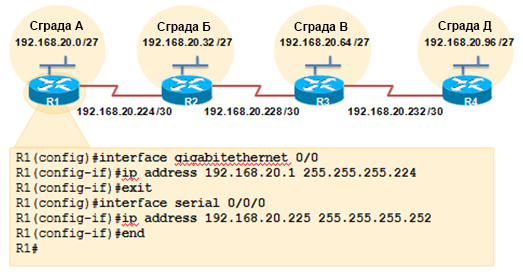 Схема на разделението
Основна мрежа: 192.168.20.0  /24
Сграда А
192.168.20.0 /27
Хостови адреси: 192.168.20.1 - .30
Сграда Б
192.168.20.32 /27
Хостови адреси: 192.168.20.33 - .62
Сграда В
192.168.20.64 /27
Хостови адреси: 192.168.20.65 - .94
Сграда Г
192.168.20.96/27
Хостови адреси: 192.168.20.97 - .126
незаета
192.168.20.128 /27
Хостови адреси: 192.168.20.129 - .158
незаета
192.168.20.160 /27
Хостови адреси: 192.168.20.161 - .190
незаета
192.168.20.192 /27
Хостови адреси: 192.168.20.193 - .222
192.168.20.224/27
Хостови адреси: 192.168.20.225 - .254
WAN R1-R2
192.168.20.224 /30
Хостови адреси: 192.168.20.225 - .226
WAN R2-R3
192.168.20.228 /30
Хостови адреси: 192.168.20.229 - .230
WAN R3-R4
192.168.20.232 /30
Хостови адреси: 192.168.20.233 - .234
незаета
192.168.20.236 /30
Хостови адреси: 192.168.20.237 - .238
незаета
192.168.20.240 /30
Хостови адреси: 192.168.20.241 - .242
незаета
192.168.20.244 /30
Хостови адреси: 192.168.20.245 - .246
незаета
192.168.20.248 /30
Хостови адреси: 192.168.20.249- .250
192.168.20.252 /30
Хостови адреси: 192.168.20.253 - .254
Планиране на адресирането
Разпределянето на мрежовите адреси трябва да бъде планирано и документирано за целите на:
Предпазване от дублиране на адреси
Осигуряване и контролиране на достъпа
Контролиране на сигурността и работоспособността
В най-честия случай адресите на клиентите се раздават динамично от DHCP сървър
Мрежа: 192.168.1.0  /24
Хостови устройства
Диапазон: 192.168.1.1-.229
Сървъри
Диапазон: 192.168.1.230-.239
Мрежови принтери
Диапазон: 192.168.1.240-.249
Междинни мрежови устройства
Диапазон: 192.168.1.250-.253
Щлюз (default gateway)
Адрес: 192.168.1.254
Разделяне на подмрежи при IPv6
IPv6 се разделя на подмрежи не за да пести адресно пространство, а за да поддържа йерархичен и логически дизайн на мрежата
Адресен блок 2001:0DB8:ACAD:: /48
2001:0DB8:ACAD:0000:: /64
2001:0DB8:ACAD:0001:: /64
2001:0DB8:ACAD:0002:: /64
2001:0DB8:ACAD:0003:: /64
2001:0DB8:ACAD:0004:: /64
2001:0DB8:ACAD:0005:: /64
Мрежи 0006 - FFFD
2001:0DB8:ACAD:FFFE:: /64
2001:0DB8:ACAD:FFFF:: /64
ID на подмрежата се увеличава с единица
Разпределение на IPv6 мрежите
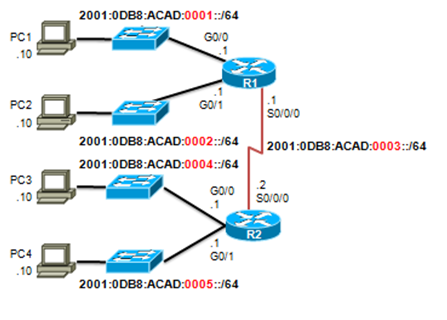 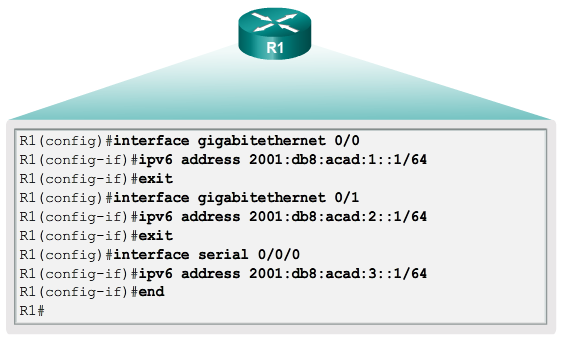 Подмрежи от ID-то на интерфесса
Подобно на IPv4 могат да се вземат назаем битове от тези за  ID на интерфейса за дефиниране на нови подмрежи например за повече сигурност – като останат по-малко хостови адреси в сегмента
Вземат се по 4 бита, т.е. една шестнадесетична цифра